An Introduction to Mutual Funds
I.  What is a Mutual Fund?
A.  A mutual fund is a collection of stocks (or bonds) rather than an individual stock or bond.
	1.  Example:  If you spent $100 on stock in Ford 	Motor Company, than you would have ownership in 	nothing except Ford Motor Company.  
	2.  If you spent $100 on a mutual fund, the mutual 	fund manager might use $1 of it to buy Ford Motor 	Company stock for you, another $1 of it to buy 		Apple stock for you, another $1 to buy 		Google stock for you, and so on.
B.  Buying a mutual fund is just like buying stock in a company except that you are buying stock in many companies at once instead of just one.
II.  Why are they called "Mutual" funds?
A.  Because the mutual fund company collects and combines money from a number of investors "mutually." 
	1.  Even though each individual investor may 	invest only small amounts of money, all of the 	investors' money adds up to a large total for the 	mutual fund manager to invest.
	2.  This allows the fund manager to buy shares of 	expensive stock for the investors that the 	investors could not afford to buy on their own.    
	3.  The investors then own parts of these stocks 	together or “mutually.”
II.  What are the Advantages of Mutual Funds?
A.  Professional Management 
	1.  Most Investors like you and me do not 	have the time, expertise, (or the interest) to 	research all of the financial data we would 	have to in order to invest wisely in stocks.   
	2.  When you buy a mutual fund, a 	professional "fund manager" analyzes 	financial data all day long in order to try to 	invest your money wisely.
II.  What are the Advantages of Mutual Funds?
B.  Diversification
	1.  If all of your money is invested in just one stock, it 	is possible that the one company you own stock in 	will go bankrupt and you will lose all of your money.  
	2.  If your money is invested in dozens or hundreds of 	companies, it is extremely unlikely (almost 	impossible) that all of them will go bankrupt and you 	will lose all of your money.  
	3.  When you buy a mutual fund, you automatically 	diversify; that is, buy ownership of several different 	companies instead of just one.
III.  How can you make money from mutual funds?
A.  Some mutual funds pay their investors "Dividends."  
	1.  If the companies that the investors have 	invested in by purchasing the mutual fund 	make profits, the investors are entitled to a 	share of those profits because they are part 	owner of those companies.  
	2.  So, periodically (maybe a few times a year 	during good times), they receive a payment, 	called a dividend.
III.  How can you make money from mutual funds?
B) The mutual fund investors are paid a "distribution."  
	1.  If the fund manager decides to sell some of the 	fund's stock and makes a profit by doing so, the 	investors will receive a share of the profit as a 	payment called a distribution.  
	(For options 1 and 2, investors usually have the option 	of receiving a check or automatically using their 	earnings to buy more shares of the mutual fund; that 	is, "reinvesting" their earnings back into the fund).  
C.)  The investors sell their shares of the mutual fund for more money than they purchased them for.
IV.  What kind of Mutual Funds are there:
A.  Money Market Funds 
	1.  These are mutual funds that invest your money in 	extremely low-risk investments that earn very little 	interest.  
	2.  These are essentially safe places to park your 	money with a mutual fund company while you are 	making up your mind on what exactly you want to do 	with your money.  
	3.  You won't get much of a return on your investment 	in money market mutual funds, but you won't have to 	worry about losing your principal either.
IV.  What kind of Mutual Funds are there:
B.  Bond/Fixed Income Funds 
	1.  These are mutual funds whose purpose is to 	provide current income on a steady basis.  
	2.  They invest primarily in government and corporate 	bonds which pay interest back to the bond-holder.  
	3.  These investments are safer than many other 	investments, but are also less profitable, so they are 	usually purchased by conservative investors and 	retired people who want to make more money than 	they would in the bank…,
	but do not want to risk losing money.
IV.  What kind of Mutual Funds are there:
C.  Equity / Stock Funds - (These are where the action is!)
	1.  These are the mutual funds that invest 	primarily in stock.  
	2.  The purpose of these funds is to build 	wealth for the investor.  
	3.  These are the riskiest kind of mutual 	funds, but they offer the greatest possible 	financial gain.
V.  How risky are equity / stock mutual funds?
A.  The only way to try to gauge how risky stock mutual funds are is to analyze how well or poorly stocks in general have done in the past, but there is no way to know for sure. 
B.  There are many measures or "Indexes" of stock performance over time, but the main 3 are:
	1.  The Dow Jones Industrial Average
	2.  The S&P 500
	3.  The Nasdaq Composite Index
(Note - The Nasdaq primarily tracks information technology stocks which are more volatile / risky then those in the other two broader indexes)
V.  How risky are equity / stock mutual funds?
http://finance.yahoo.com/
C.  What do we see when we analyze these indexes?
	1.  During short time periods, stocks may 	have lost money
	2.  Over long time periods, they have 	made money.
VI.  What different kind of equity / stock mutual funds are there?
A.  One way to understand the different kinds of stock funds that exist is to use an Investment Style Box like this:
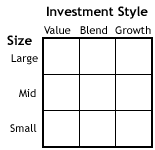 VI.  What different kind of equity / stock mutual funds are there?
B.  Every stock or mutual will fit in one of the 9 boxes.  
	1.  Size:  The Y axis.  
	a.  Just like it sounds, this axis tells you 	how large the company or companies 	are.
VI.  What different kind of equity / stock mutual funds are there?
b.  The three sizes:
1.)  Large or "Large Cap:"  Companies that have a lot of stock selling for a lot of money are called "Large Market Capitalization" companies or just "Large-cap."  
2.)  Small or "Small-cap:" Companies that have fewer shares of stock selling for less money are called "Small Market Capitalization" companies or just "small-cap." 
3.)  Mid Cap companies are in between.
VI.  What different kind of equity / stock mutual funds are there?
2.  Investment Style:  The X axis
	a.  Just as it sounds, this axis tells you the 	strategy that the mutual fund manager is 	following when he is buying stock for the 	mutual fund.
VI.  What different kind of equity / stock mutual funds are there?
b.  The three strategies:
1.  Value:  A value mutual fund is one 	that tries to identify and invest in companies whose stock 	price is lower than it ought to be based on the health of the company.  
		b.)  In other words, these stocks are currently 		a "good bargain."  
		c.)  Of course, it may be that their stock price 		is low because the company actually is not 			as healthy as the mutual fund manager 			believes.
VI.  What different kind of equity / stock mutual funds are there?
2.  Growth:  A growth mutual fund is one that invests in companies that are expected to grow significantly in the future, even if the current stock price is somewhat high.
	a.)  Of course, these companies may not 	actually grow.
3.  Blend:  These mutual funds invest in some value and growth stocks.
VI.  What different kind of equity / stock mutual funds are there?
3.  Seeing a mutual fund's location in this box tells you the size of the companies that the mutual fund manager is investing in and the reason he is investing in those companies.
	a.  A mutual fund in the bottom left would consist of 	stock in small companies that have a stock price that 	is relatively low right now and expected to go up.   
	b.  A mutual fund in the top right would be investing 	in large companies that are expected to grow in the 	future.
VII.  Which kind of equity / stock mutual funds are the best ones to invest in?
A.  At different times, different "squares" have done better than others.

B.  A good strategy might be to buy mutual funds that fit into a number of different squares to increase your portfolio's diversification.
VIII.  What other classification of equity / stock mutual funds are there?
A.  Domestic Equity Funds:
These are funds that primarily purchase stock in U.S. based companies.
B.  Regional funds:
These are funds that purchase stock in companies in a specific area of the world like Latin America or Asia.  
C.  Global/International Funds 
These are funds that primarily purchase stock in companies anywhere around the world, including the United States
VIII.  What other classification of equity / stock mutual funds are there?
D.  Sector Funds:  
Sector funds invest in specific sectors of the economy such as energy, technology, health, etc. 
	1.  Sector funds are extremely volatile (Their 	price goes up and down a lot). 
	2.  There is a greater possibility of big gains, 	but you have to accept that your sector may 	decline. 
	(3.  Note – Mr. Petrous has not done well with 	sector funds!)
VIII.  What other classification of equity / stock mutual funds are there?
E.  Index Funds 
These are mutual funds that try to perform exactly like the stock market in general.  
1.  Typically, they try to match either the Dow Jones Industrial Average or the S&P 500.  
2.  The fees for such a fund are usually lower than they for mutual funds that try to beat the market. 
3.  In terms of risk vs. reward, a domestic index fund that tries to match the Dow or S & P might be a perfect 1st fund for a new mutual fund investor.
IIX.  How do I choose a mutual fund?
A.  You'll see soon!